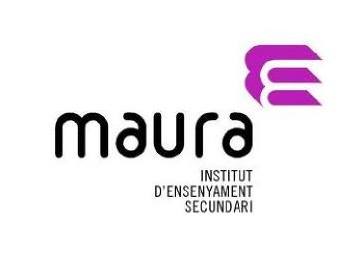 INSTRUCCIONS PER AL PROFESSORAT DAVANT UNA SITUACIÓ D’EMÈRGÈNCIA
EQUIPS D’EMERGÈNCIA
CAP D’EMERGÈNCIA : DIRECTORA DEL CENTRE EDUCATIU
CENTRE DE CONTROL: CONSERGERIA
EQUIP D’INTERVENCIÓ:
 	- PERSONA DE MANTENIMENT
        - SECRETÀRIA
INSTRUCCIONS DAVANT UNA SITUACIÓ D’EMERGÈNCIAPROFESSORAT DE GUÀRDIA
ABANS QUE SONI L’ALARMA 10 VEGADES LA CAP D’EMERGÈNCIA ES POSARÀ EN CONTACTE AMB EL COORDINADOR DE GUÀRDIES PER ORGANITZAR EL PROFESSORAT, JA QUE HA D’HAVER, ALMENYS, 2 PROFESSORS DE GUÀRDIA PER A LA PRIMERA PLANTA I 2 PROFESSORS DE GUÀRDIA MÉS PER A LA SEGONA. SI NO HI HA PROFESSORS DE GUÀRDIA SUFICIENTS EL CAP D’ENERGÈNCIA ENVIARÀ ALGÚ DE SUPORT.
INSTRUCCIONS DAVANT UNA SITUACIÓ D’EMERGÈNCIAPROFESSORAT DE GUÀRDIA
ELS 2 PROFESSORS DE GUÀRDIA PER PLANTA S’HAN DE SITUAR:
	- UN DAVANT L’ASCENSOR PER GUIAR 	ALS OCUPANTS PER EVACUAR 	L’ESCALA QUE DUU AL HALL
        - L’ALTRE AL COSTAT DE L’ESCALA DEL 	   BAR PER GUIAR ALS OCUPANTS PER
	   EVACUAR L’ESCALA QUE DUU AL 
           BAR
INSTRUCCIONS DAVANT UNA SITUACIÓ D’EMERGÈNCIAPROFESSORAT DE GUÀRDIA
L’ORDRE D’EVACUACIÓ ÉS: PRIMER LA PRIMERA PLANTA, DESPRÉS LA SEGONA I DESPRÉS LA TERCERA
EL DESALLOTJAMENT DE CADA PLANTA S’HA DE FER PER GRUPS. EN PRIMER LLOC, S’HAN D’EVACUAR ELS MÉS PRÒXIMS A LES ESCALES I EN SEQÜÈNCIA ORDENADA, DE MANERA QUE NO ES MESCLIN ELS GRUPS
INSTRUCCIONS DAVANT UNA SITUACIÓ D’EMERGÈNCIAPROFESSORAT DE GUÀRDIA
UNA VEGADA BUIDADA LA SEVA PART EL PROFESSORAT DE GUÀRDIA PUJARÀ LES ESCALES PER INDICAR AL PROFESSORAT DE GUÀRDIA QUE ESTIGUI A DALT QUE JA POT COMENÇAR A EVACUAR LA SEVA PART
DESPRÉS TORNARÀ A BAIXAR A LA SEVA ZONA, PER VERIFICAR QUE NO QUEDA NINGÚ ENDARRERIT, ESPECIALMENT ALS LAVABOS, DESPATXOS, SALES DE REUNIÓ I MAGATZEMS, I UNA VEGADA REVISAT BAIXA A INFORMAR AL CAP D’EMERGÈNCIA A CONSERGERIA
INSTRUCCIONS PER AL PROFESSORAT QUE ESTÀ AMB L’ALUMNAT DINS L’AULA
1. S’ha de mantenir l’ordre  entre  l’alumnat  i no deixar que agafin cap objecte personal 
2. S’ha de respectar l’ordre d’evacuació. No deixeu sortir cap alumne/a fins que no ho hagi fet el grup precedent.
 3. Tanqueu totes les finestres per evitar la possible propagació del foc. 
.
INSTRUCCIONS PER AL PROFESSORAT QUE ESTÀ AMB L’ALUMNAT DINS L’AULA
4. En sortir, agafeu la llista de classe i tanqueu la porta de l’aula (sense clau). S’ha d’assegurar que no quedi ningú dins l’aula. 
5. Acompanyeu el grup fins al punt de trobada. Feu el recompte d’alumnes i no els deixeu fugir
INSTRUCCIONS DAVANT UNA SITUACIÓ D’EMERGÈNCIAPROFESSORAT SENSE CLASSE
HEU D’ANAR AL PROFESSORAT DE GUÀRDIA PER POSAR-VOS A LA SEVA DISPOSICIÓ, ALESHORES FAREU EL MATEIX QUE ELLS. SI NO VOS NECESSITA, ANIREU AL PUNT DE CONCENTRACIÓ (PISTES ESPORTIVES)
INSTRUCCIONS PER ALS EQUIPS D’INTERVENCIÓ
ESTÀ FORMAT PER LA PERSONA DE MANTENIMENT I EL/LA SECRETÀRIA. EN CAS QUE NO HI SIGUIN, HO ASSUMIRÀ EL CAP D’EMERGÈNCIES AMB EL SUPORT DEL CONSERGE
INSTRUCCIONS

DEPENEN DIRECTAMENT DEL CAP D’EMERGÈNCIA.

HAN DE VALORAR LA SITUACIÓ I INFORMAR AL CAP D’EMERGÈNCIA
INSTRUCCIONS PER ALS EQUIPS D’INTERVENCIÓ
HAN DE CONÈIXER  PERFECTAMENT ELS MITJANS DE PREVENCIÓ I EXTINCIÓ DEL CENTRE I EL SEU FUNCIONAMENT.

HAN DE DESCONNECTAR L’AIGUA, EL GAS I L’ELECTRICITAT I BLOQUEJAR L’ASCENSOR.

HAN DE COL·LABORAR EN L’EVACUACIÓ EN CAS  QUE SIGUI NECESSARI
ACTUARAN SEMPRE PER PARELLES
INSTRUCCIONS PER EL PERSONAL NO DOCENT
HA D’ESTAR A LES ORDRES DEL CAP
D’EMERGÈNCIA I AJUDAR EN TOT EL POSSIBLE QUE L’EVACUACIÓ VAGI EL MILLOR POSSIBLE.
EL GUARDA DE SEGURETAT ESTARÀ AL PUNT DE TROBADA VIGILANT QUE CADA GRUP QUEDI AL  LLOC ASSIGNAT
INSTRUCCIONS DAVANT UNA SITUACIÓ D’EMERGÈNCIADURADA DEL SIMULACRE
EL TEMPS MÀXIM PER A L’EVACUACIÓ DE L’EDIFICI SERÀ DE 10 MINUTS.
EL TEMPS MÀXIM PER A L’EVACUACIÓ DE CADA PLANTA SERÀ DE 3 MINUTS.
LA DURACIÓ MÀXIMA D’UN SIMULACRE D’EVACUACIÓ HAURÀ DE SER DE 30 MINUTS, ÉS A DIR, LA INTERRUPCIÓ DE LES ACTIVITATS ESCOLARS NO HAURIA DE SER SUPERIOR A  AQUEST TEMPS.
INSTRUCCIONS D’EVACUACIÓ DE L’ALUMNAT AMB MOBILITAT REDUÏDA
ÓSCAR FERNÁNDEZ ENGELBERTINKM (2n D’ESO C)

	Baixarà les escales ajudat per una persona i de l’arrambador. A la 	planta baixa hi haurà una cadira de rodes i serà conduït al punt de 	trobada.

PAULA RIERA GARCÍA (1R ESO A)

	Deixarà la cadira elèctrica al pis i baixarà les escales amb l’ajuda 	d’una persona i de l’arrambador. A la planta baixa hi haurà una 	cadira de rodes i serà conduïda al punt de trobada.

YAIZA BIAYNA CUENCA  (2n ESO C)

	Deixarà la cadira elèctrica al pis. Dues persones l’agafaran i 	baixaran les escales. A la planta baixa hi haurà una cadira de 	rodes i serà conduïda al punt de trobada.
INSTRUCCIONS D’EVACUACIÓ DE L’ALUMNAT AMB MOBILITAT REDUÏDA
AROA  

	Deixarà la cadira elèctrica al pis. Dues persones 	l’agafaran i baixaran les escales. A la planta baixa hi haurà 	una cadira de rodes i serà conduïda al punt de trobada.

LLUC VERD COVAS (3R ESO B)

	Pot baixar les escales sense ajuda. A la planta baixa hi 	haurà una cadira de rodes i serà conduït al punt de 	trobada.

JOSÉ MARÍA JIMÉNEZ HINOJOSA (4t ESO C)

	 El professorat designat el baixarà per les escales amb la seva cadira Una vegada a la planta baixa, el/la professor/a designat/da el conduïrà  amb la seva cadira al punt de trobada.
INSTRUCCIONS D’EVACUACIÓ DE L’ALUMNAT AMB MOBILITAT REDUÏDA
ÁLVARO GARCÍA CALVO (3R ESO A)

	Pot baixar les escales sense ajuda. A la planta baixa hi haurà una cadira de rodes 	i serà conduït per el professor/a designat/da al punt de trobada.


AROA HEREDIA HEREDIA (3R ESO C) 

	El professorat designat la baixarà per les escales amb la seva cadira. Una vegada a la planta baixa, el/la professor/a designat/da la conduirà  amb la seva cadira 	al punt de trobada.
INSTRUCCIONS DAVANT UNA SITUACIÓ D’EMERGÈNCIA
NO ARRISQUEU LA VOSTRA INTEGRITAT FÍSICA EN CAP CAS